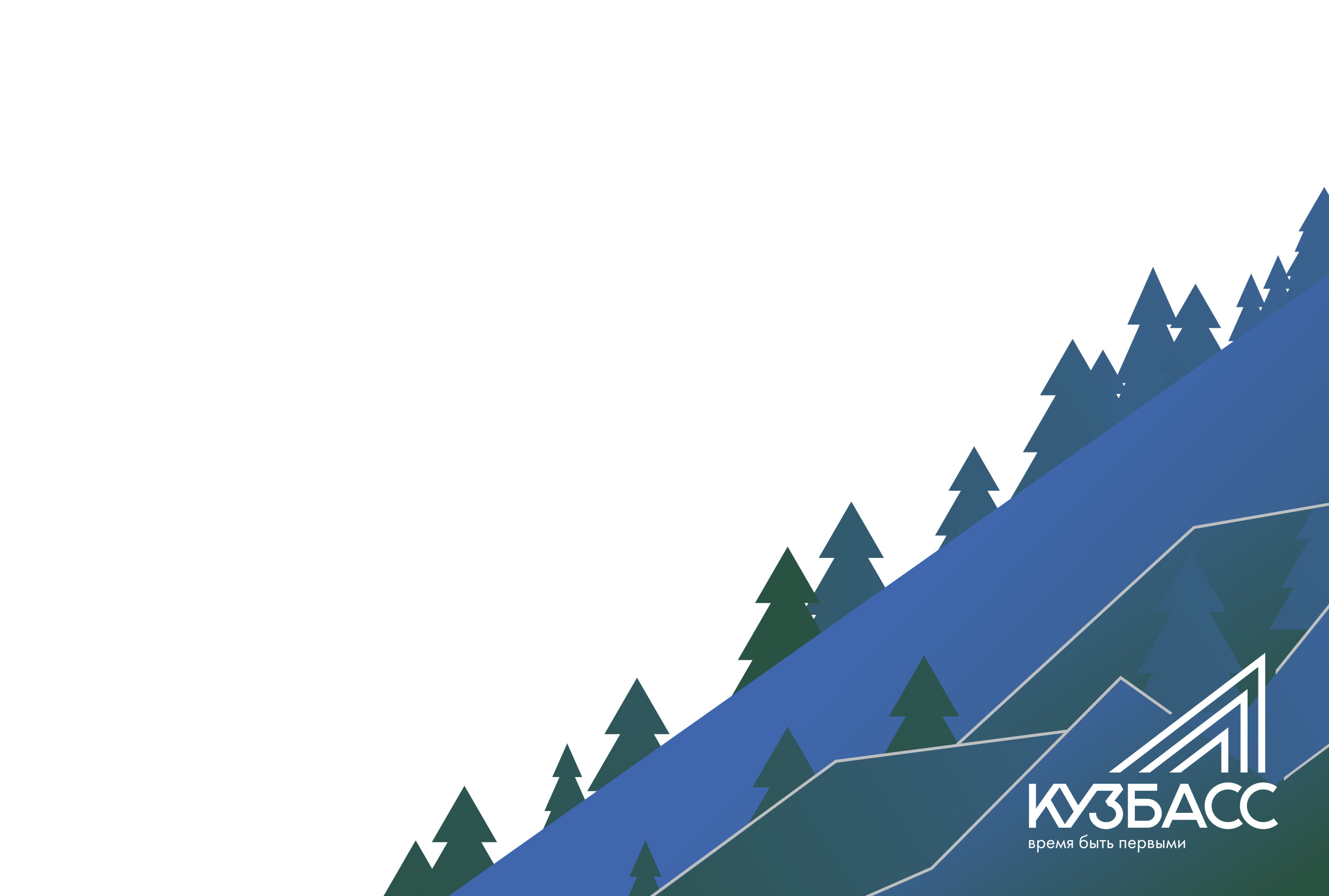 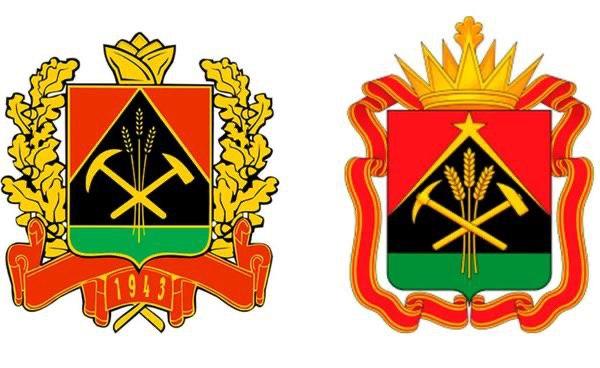 О развитии института оценки регулирующего воздействия в Кузбассе на региональном и муниципальном уровнях


Департамент
инвестиционной политики и развития предпринимательства  Кузбасса
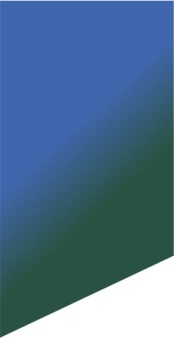 ОРВ в муниципальных образованиях Кузбасса
9 городских округов
  Кемерово (с 2015 года)
  Белово
  Киселевск
  Ленинск-Кузнецкий
  Междуреченск
  Новокузнецк
  Осинники
  Прокопьевск
  Юрга
4 муниципальных округа Кемеровский 
Ленинск-Кузнецкий Прокопьевский 
Топкинский

2 муниципальных района Новокузнецкий  Таштагольский
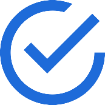 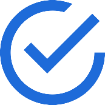 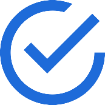 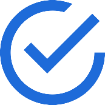 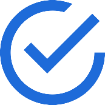 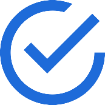 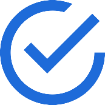 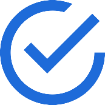 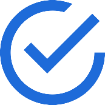 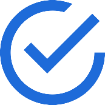 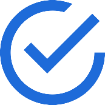 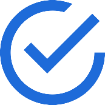 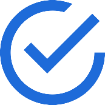 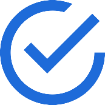 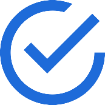 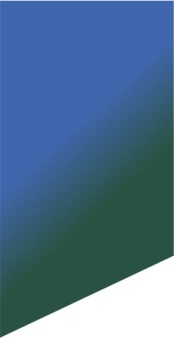 Нормативно-правовая база в сфере ОРВ
закон Кемеровской области от 26.12.2013 № 142-ОЗ 
«О порядке проведения оценки регулирующего воздействия проектов нормативных правовых актов и экспертизы нормативных правовых актов в Кемеровской области»

постановление Коллегии Администрации Кемеровской области от 24.05.2013 № 203 «Об оценке регулирующего воздействия проектов нормативных правовых актов Кемеровской области, разработчиками которых являются органы исполнительной власти Кемеровской области и иные органы государственной власти Кемеровской области, и экспертизе нормативных правовых актов Кемеровской области»
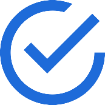 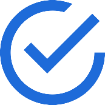 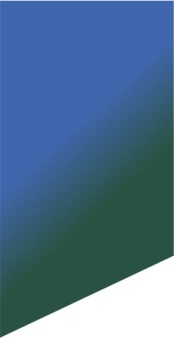 Уполномоченный орган
Департамент  инвестиционной политики  и развития предпринимательства Кузбасса
ОРВ
Подготовка заключений об ОРВ
Подготовка плана экспертизы на год
Проведение публичных консультаций
Организация согласительных совещаний
Подготовка заключений об экспертизе
Экспертиза
Информационное и методическое обеспечение
Обеспечение работы официального сайта
Методическая поддержка разработчиков и уполномоченных органов муниципальных образований
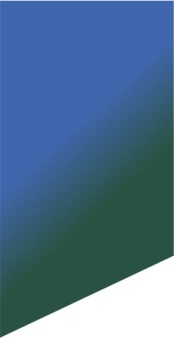 ОРВ в Кемеровской области – Кузбассе
regulation.kemobl.ru
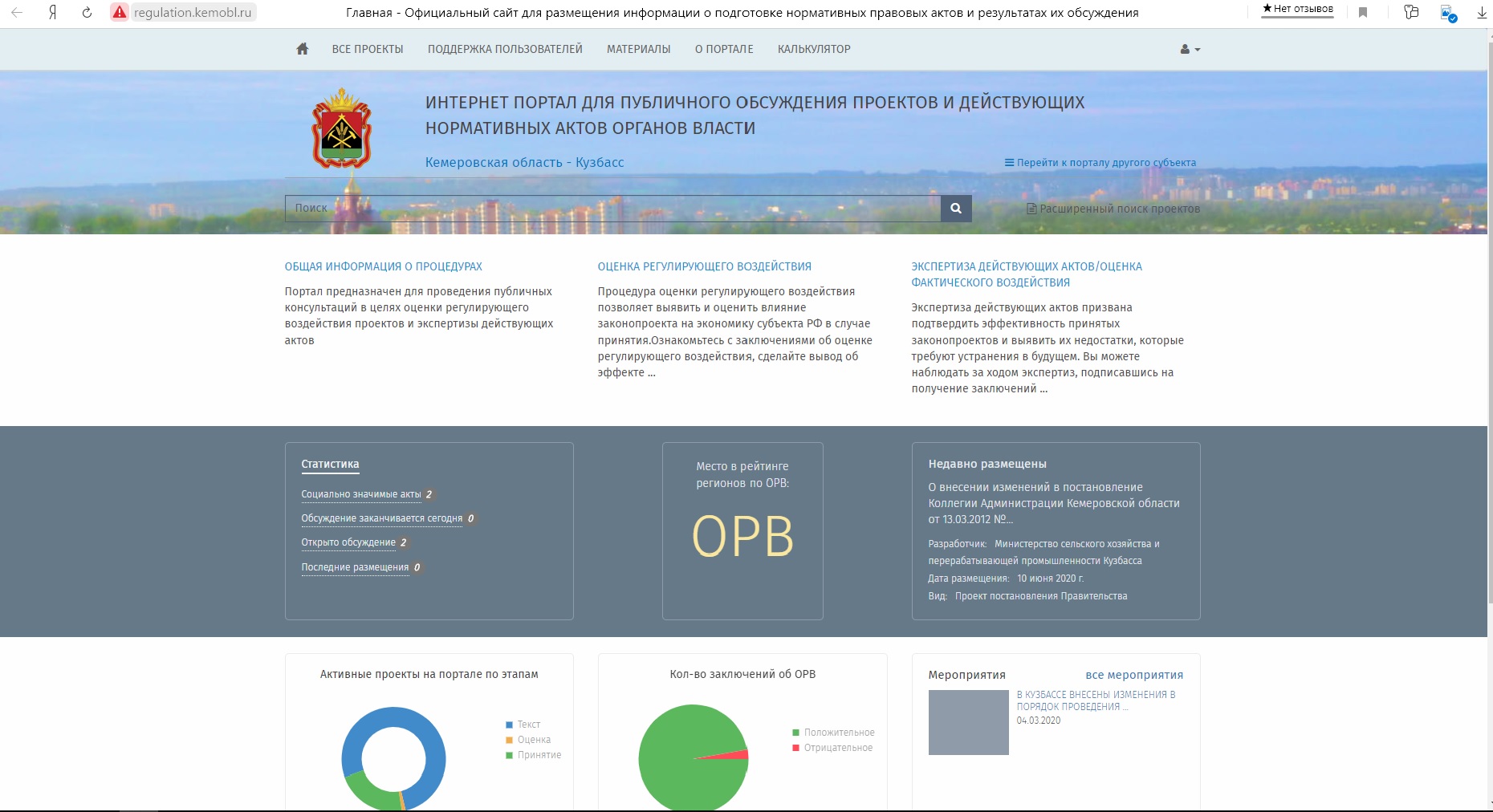 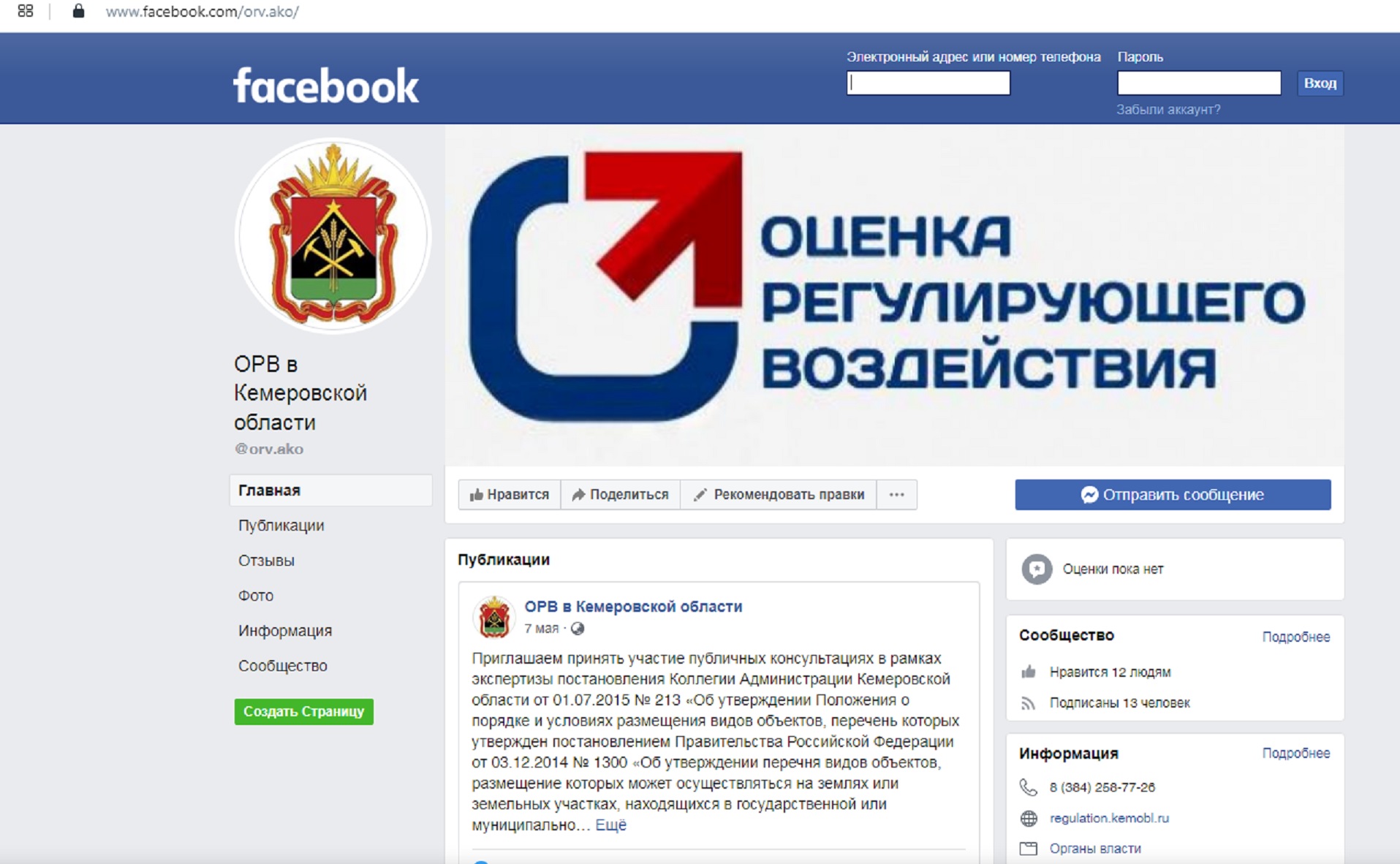 https://keminvest.ru
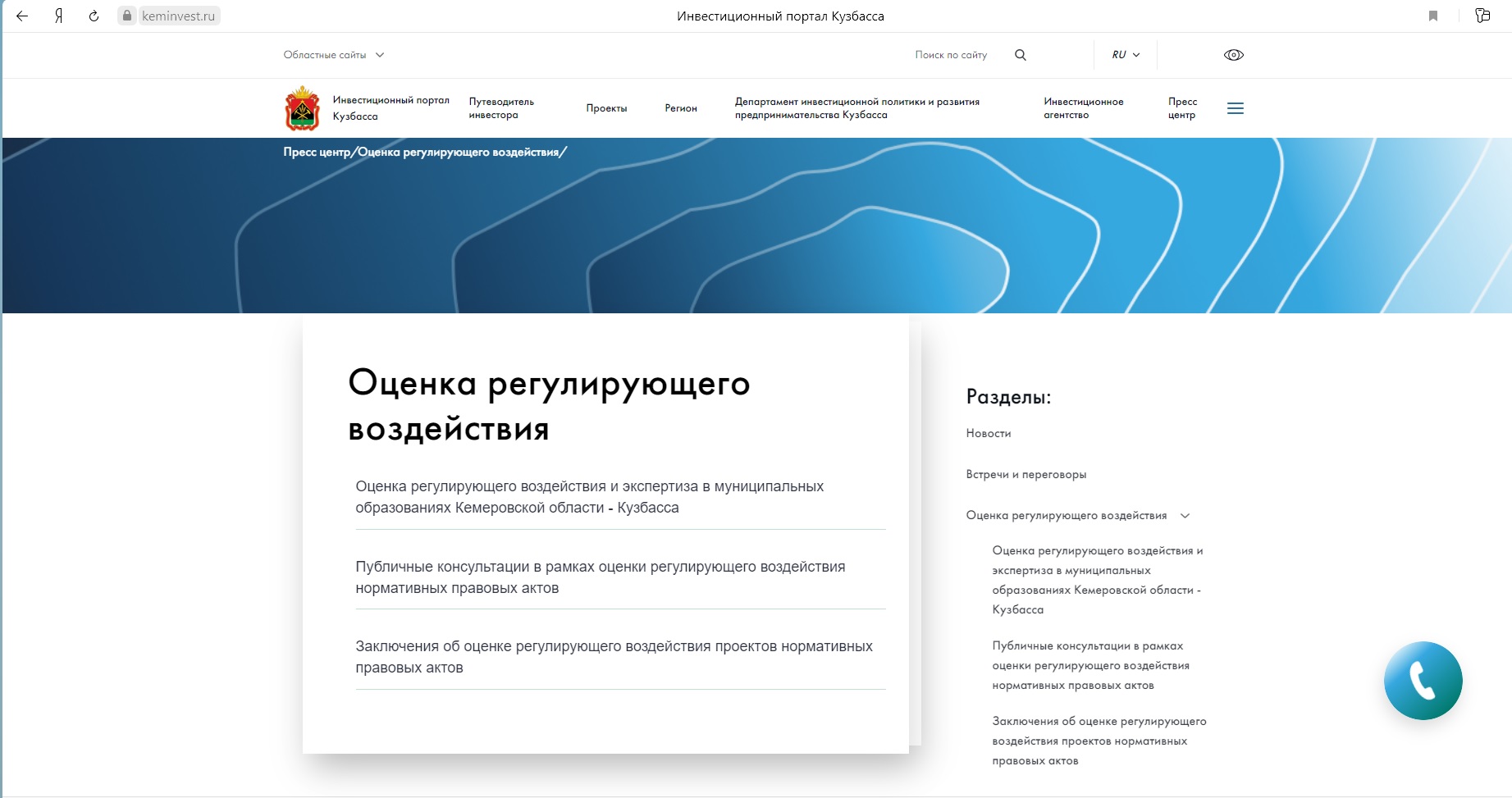 www.facebook.com/orv.ako/
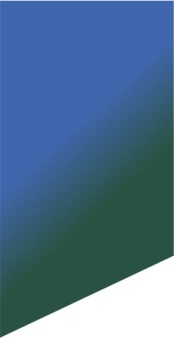 Взаимодействие с деловыми объединениями
•	Союз «Кузбасская торгово-промышленная палата»
•	Кемеровское областное отделение «ОПОРА РОССИИ» 
•	Кемеровское региональное отделение «Деловой России» 
• Уполномоченный по защите прав предпринимателей в Кемеровской области - Кузбасса
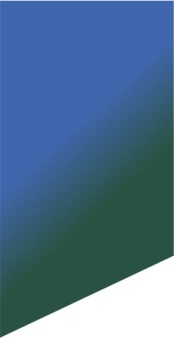 Согласительные процедуры
ПРОЦЕДУРЫ ПО УРЕГУЛИРОВАНИЮ РАЗНОГЛАСИЙ 
МЕЖДУ УЧАСТНИКАМИ ПУБЛИЧНЫХ КОНСУЛЬТАЦИЙ
Заседание Совета 
по инвестиционной и инновационной деятельности 
при Губернаторе Кемеровской области - Кузбасса
Публичные консультации
Согласительное совещание
неурегулированные разногласия
разногласия
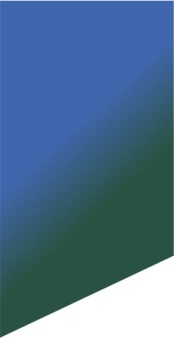 ОРВ в Кемеровской области – Кузбассе
В 2019 году

55 заключений об ОРВ 
10 заключений об экспертизе
3 согласительных совещания
В 2020 году 

72 заключения об ОРВ 
8 заключений об экспертизе
2 согласительных совещания
В 2021 году
(за 10 месяцев)

91 заключение об ОРВ 
4 заключения об экспертизе
2 согласительных совещания
1 заседание Совета
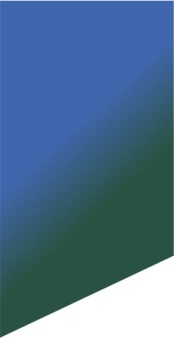 Количество проектов, направленных на ОРВ